November 2022
Faster S1G+
Date: 2022-11-08
Authors:
Slide ‹#›
Dave Halasz, Morse Micro
November 2022
Abstract
The Sub 1 GHz PHY was based on IEEE 802.11ac. Newer PHYs have introduced functionality which would be beneficial to Sub 1 GHz operation.
Slide ‹#›
Dave Halasz, Morse Micro
November 2022
Faster Use Case
Camera & Video Use Case
IEEE 802.11ah useful for low power cameras and video.
Higher rates will enable higher resolution and more streams
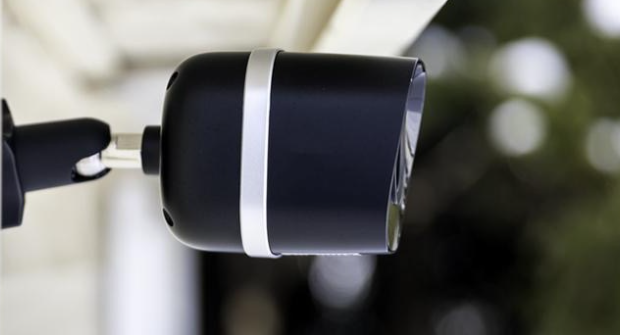 Slide ‹#›
November 2022
Increased throughput for 802.11ah
IEEE 802.11ah based on IEEE 802.11ac
Use features brought in post IEEE 802.11ac to improve throughput

1024 QAM was added in IEEE 802.11ax
Slide ‹#›
Dave Halasz, Morse Micro
November 2022
Increased throughput for 802.11ah
Usage of 1024 QAM
- rate ¾
- rate ⅚
- same puncturing patterns as for other rates
- Interleaver parameters aligned for 1024 QAM
MCS mapping
- Constellation mapping borrowed from 802.11ax (section 26.3.11.8)
- SIG field has 4 bit MCS
- MCS11 → rate ¾ 1024-QAM
- MCS12 → rate ⅚ 1024-QAM
Slide ‹#›
Dave Halasz, Morse Micro
November 2022
Increased throughput for 802.11ah
Theoretical rates achieved
TX EVM requirement
< -35 dB
Slide ‹#›
Dave Halasz, Morse Micro
November 2022
1024 QAM ¾ and ⅚ rates (shown as MCS11 & MCS12)
LGI, SGI, Travelling, Fixed pilot modes
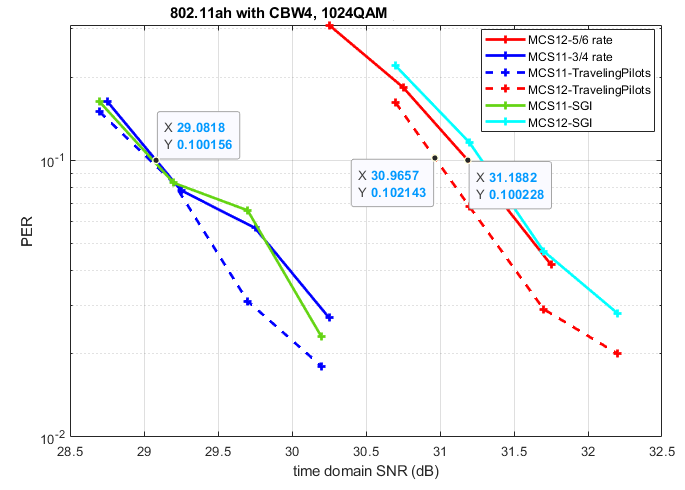 Slide ‹#›
Dave Halasz, Morse Micro
November 2022
Traffic typically in the uplink direction
Uplink Multi User MIMO was added in IEEE 802.11ax
Cameras, sensors using UL MU-MIMO will increase system level performance
Slide ‹#›
November 2022
Sub 1 GHz typically operating in areas with other systems
Preamble puncturing was added in IEEE 802.11ax and then extended in IEEE 802.11be.
Preamble puncturing allows some bandwidth to be skipped
Interference or adjacent cell
Punctured Bandwidth
Channel Bandwidth
Slide ‹#›
November 2022
Straw poll
Do you agree to the formation of a Study Group to develop a PAR and CSD for addition of functionality from existing PHYs, such as 1024-QAM, Uplink MU-MIMO and puncturing to Sub 1 GHz operation, to enable increased throughput operation?
Slide ‹#›
Dave Halasz, Morse Micro
November 2022
References
Slide ‹#›
Dave Halasz, Morse Micro